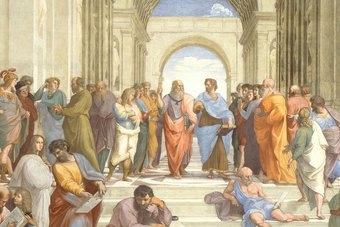 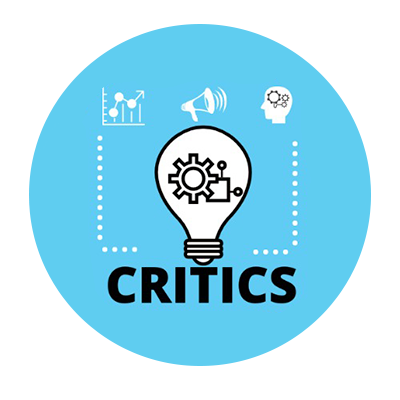 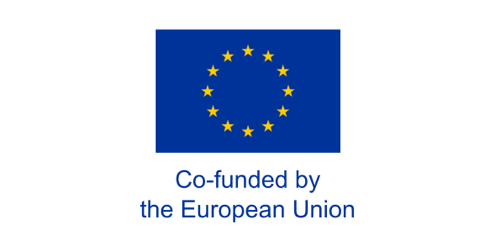 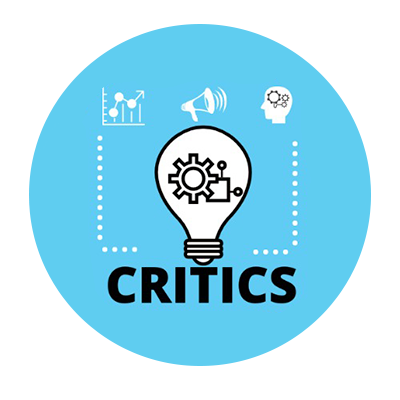 Debate/critical thinkers
1st Method :

 Content:
Think-Pair-Share Activity
Critical thinking defined 
Fallacies of critical thinking 
Students read and analyze
Student perception study
Student interview questions
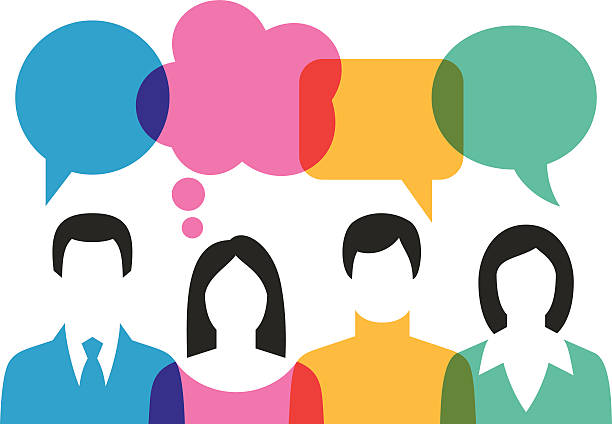 Thank You